Знаменитые математики
и их вклад в науку

Степанова Настя ГБОУ СОШ № 1416
Руководитель: Гуреева И.Л.
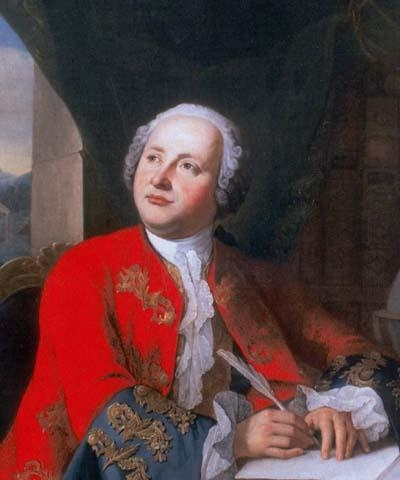 М.В.Ломоносов
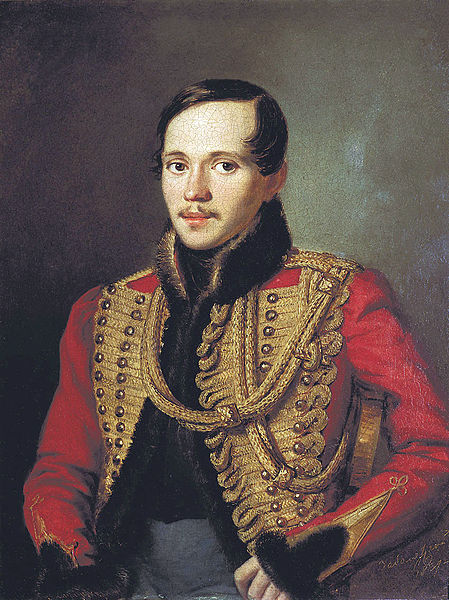 М.Ю.Лермонтов
(x+25)-(125-37-x)*5/2
Из задуманного числа нужно вычесть это самое число. Следовательно, их разность равняется нулю. Производя дальнейшие операции с числами, получаем ответ 282.
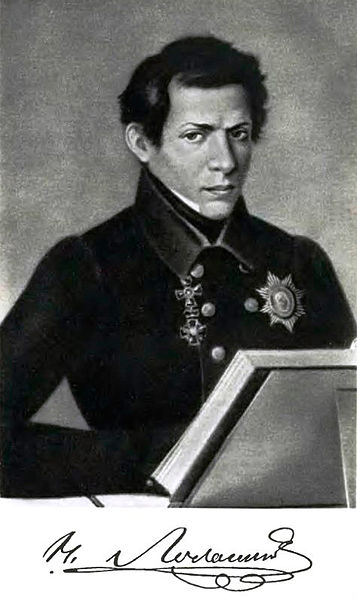 Н.И.Лобачевский
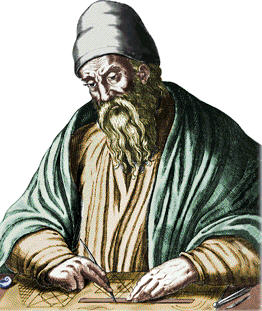 А
Аксиома параллельности Евклида: На плоскости через точку, не принадлежащей прямой, можно провести только одну прямую, параллельную данной прямой.
Евклид
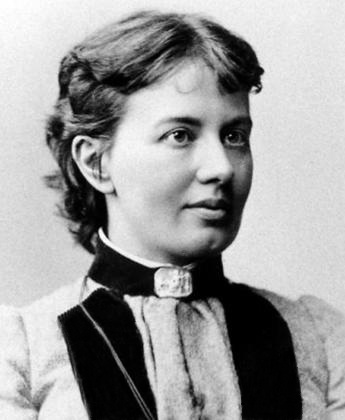 С.В.Ковалевская
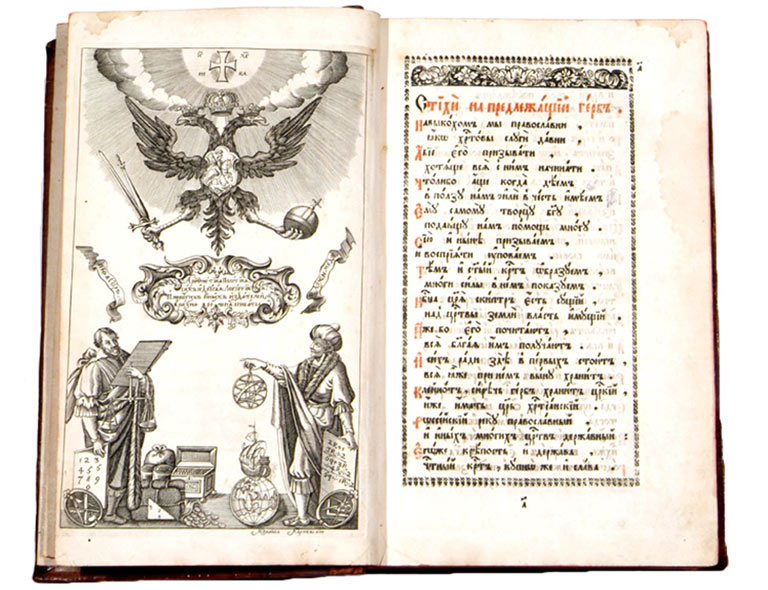 Страницы из «Арифметики» Л.Ф.Магницкого
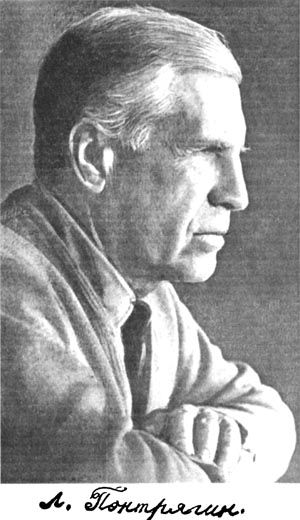 Л.С.Понтрягин
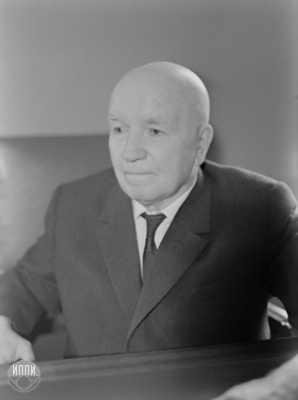 И.М.Виноградов
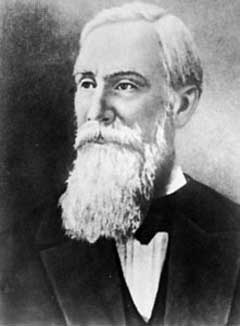 П.Л.Чебышев и его арифмометр (1878)
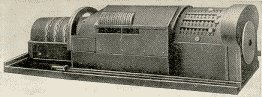